MORFOLOŠKE I POVRŠINSKE KARAKTERIZACIJE METALOORGANSKIH FILMOVA
Mia Mesić, mag. chem.

Kemijski seminar I
Poslijediplomski studij Kemije
Zagreb, 3.4.2024.
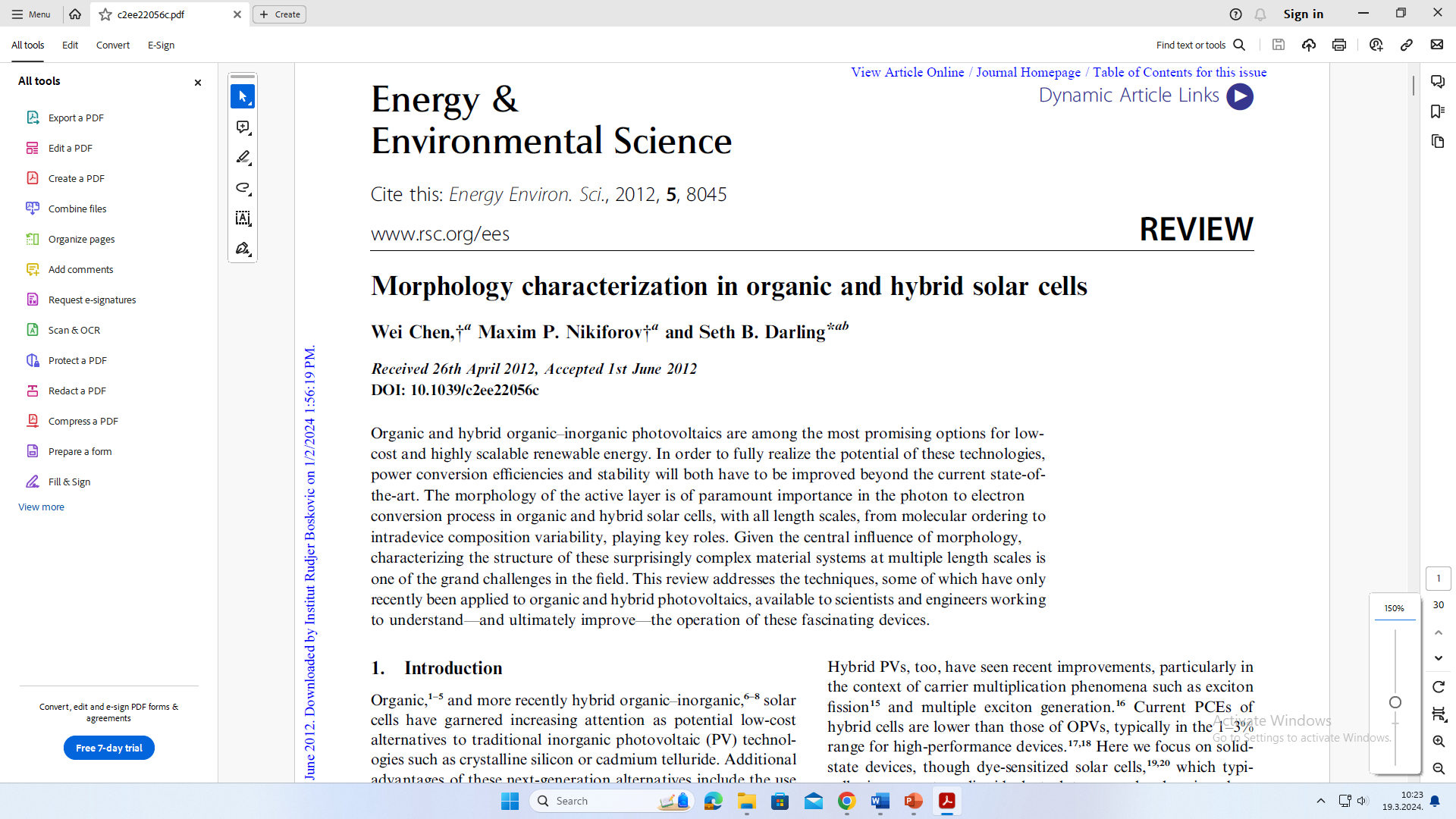 2
Tanki filmovi
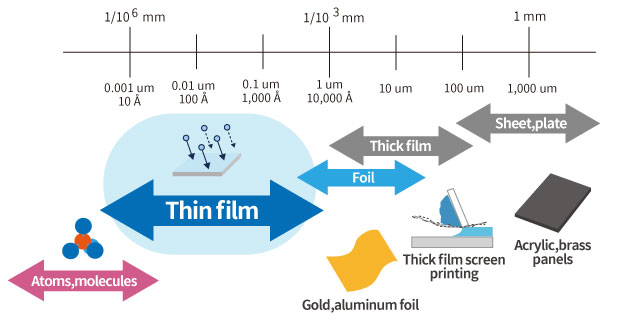 tanki sloj materijala na površini (supstrat)
debljina: nm do µm
supstrat: Si, Ti, Au, ITO (engl. indium tin oxide), stakla,...
materijal: polimeri, organski, anorganski, metaloorganski...
tanki film
3
https://www.susumu.co.jp/usa/tech/know_how_02.php (datum pristupa 28. ožujka 2024.)
supstrat
magnetronsko raspršenje
engl. magnetron sputtering
nanošenje na rotirajuću podlogu
engl. spin-coating
depozicija iz plinovite faze
engl. vapour deposition method
Metode priprave
metoda uranjanja
engl. dip-coating
sloj-po-sloj metod
engl. layer-by-layer method
metoda položene kapi
engl. drop-casting
4
Primjena
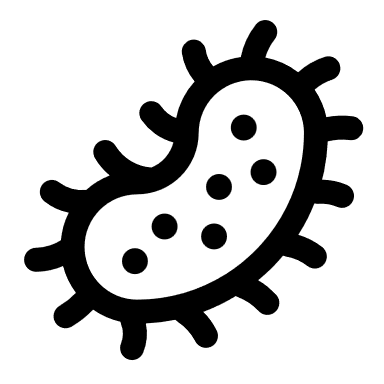 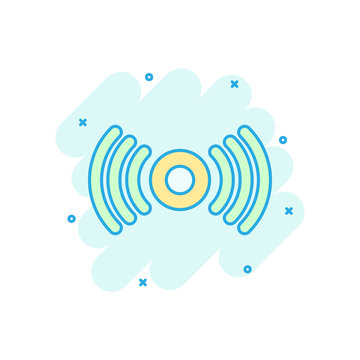 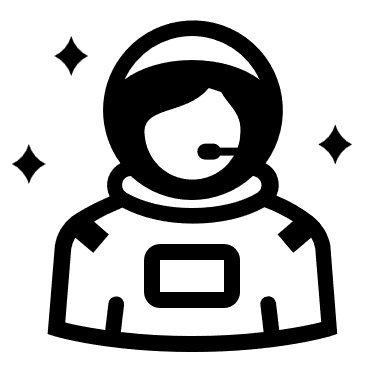 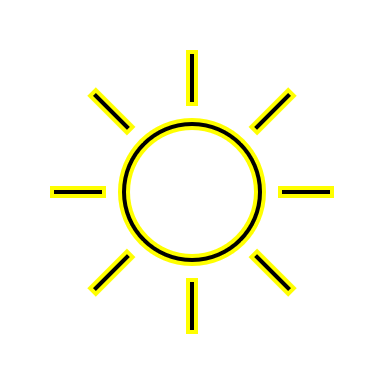 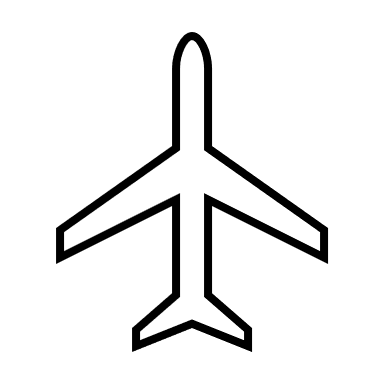 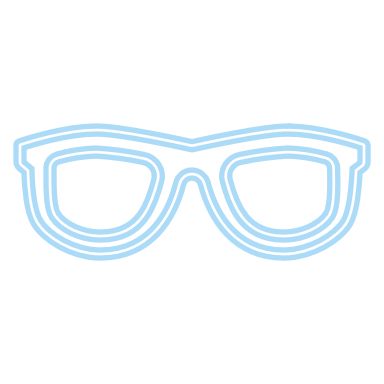 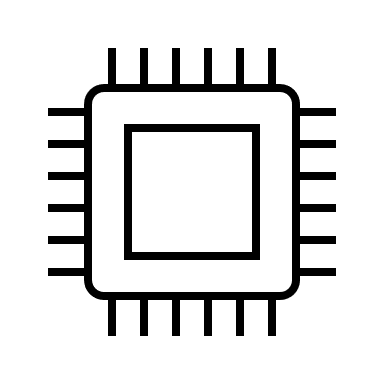 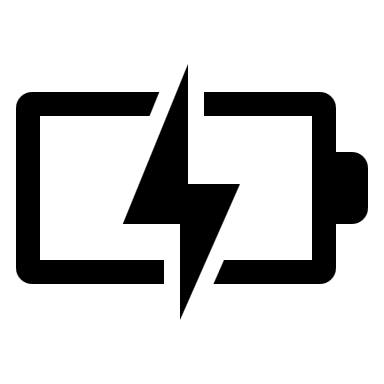 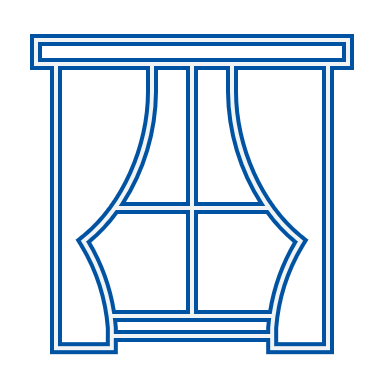 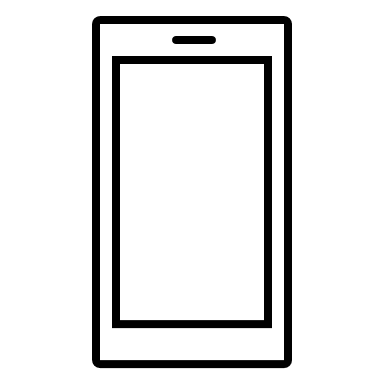 5
Važnost morfologije i površine
oblik, veličina, struktura
važno za primjenu
utječu razni parametri
homogenost, kompaktnost
analiza morfologije i površine neizostavna
6
1. Difrakcija rendgenskih zraka
7
Difrakcija rendgenskih zraka
rendgenska difrakcija na prahu (engl. powder X-ray diffraction, PXRD) 
nedestruktivna metoda
strukturna karakterizacija
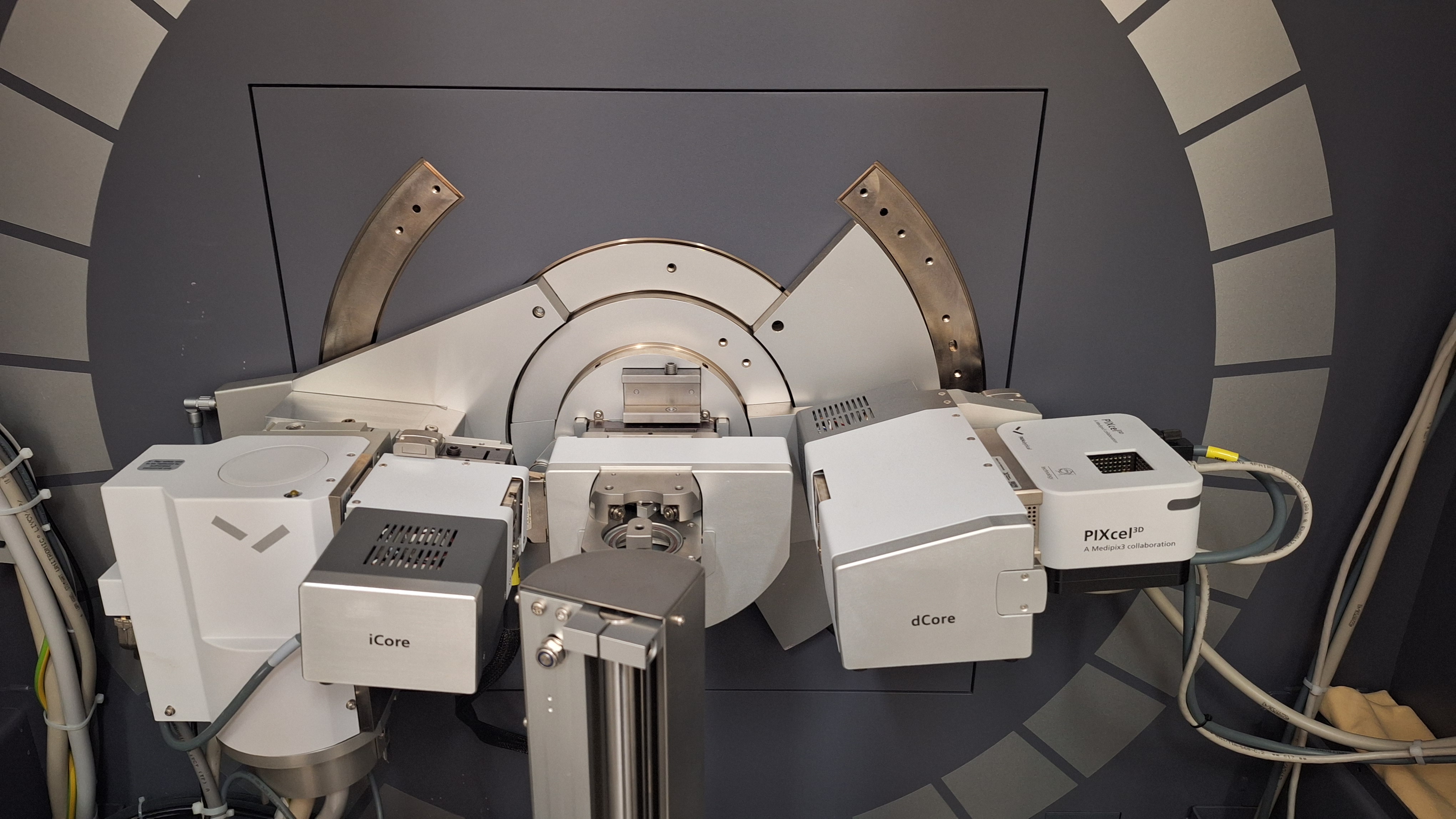 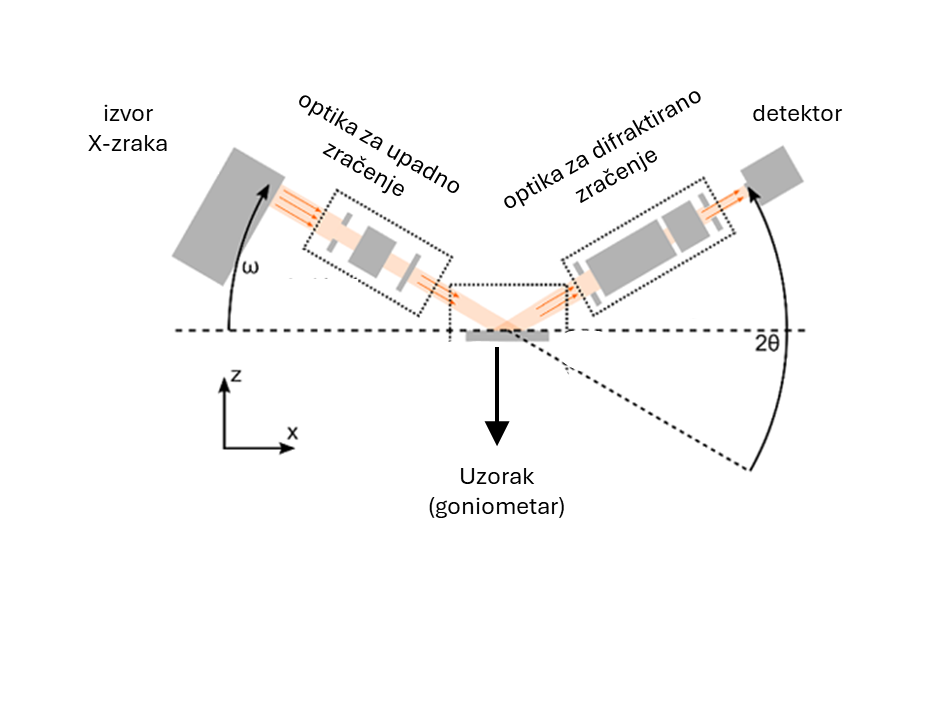 Zavod za kemiju materijala, Institut Ruđer Bošković
8
Preuzeto i dorađeno iz reference G. F. Harrington, J. Santiso, J. Electroceram. 47 (2021) 141−163.
Usporedba praškastog uzorka materijala i tankog filma
priprema uzorka?
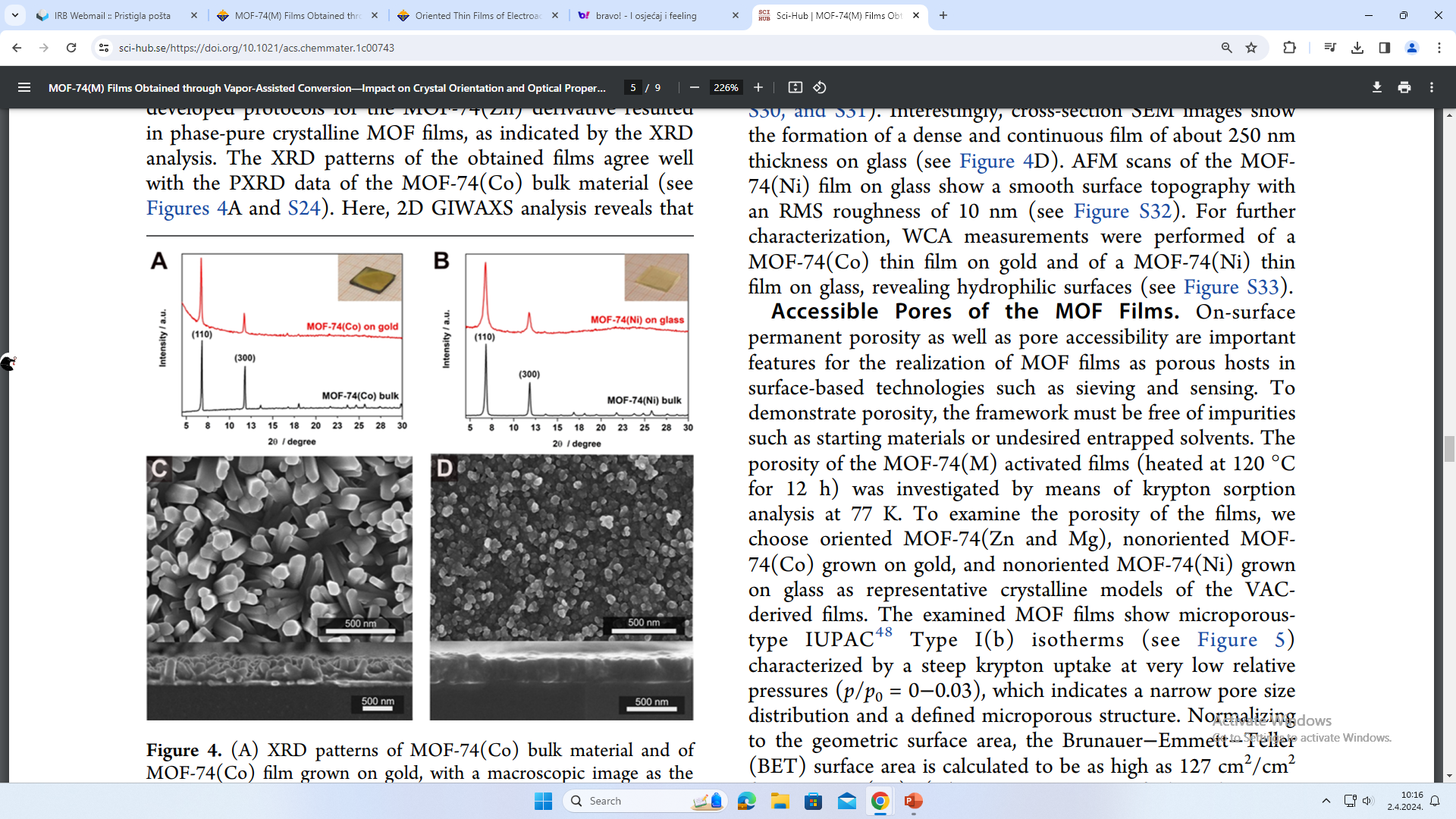 P. I. Scheurle, A. Mahringer, A. Biewald, A. Hartschuh, T. Bein, D. D. Medina, Chem. Mater. 33 (2021) 5896−5904.
9
Analiza metaloorganskih filmova pomoću XRD-a
amorfni ili kristalni
pikovi mogu biti slabo vidljivi
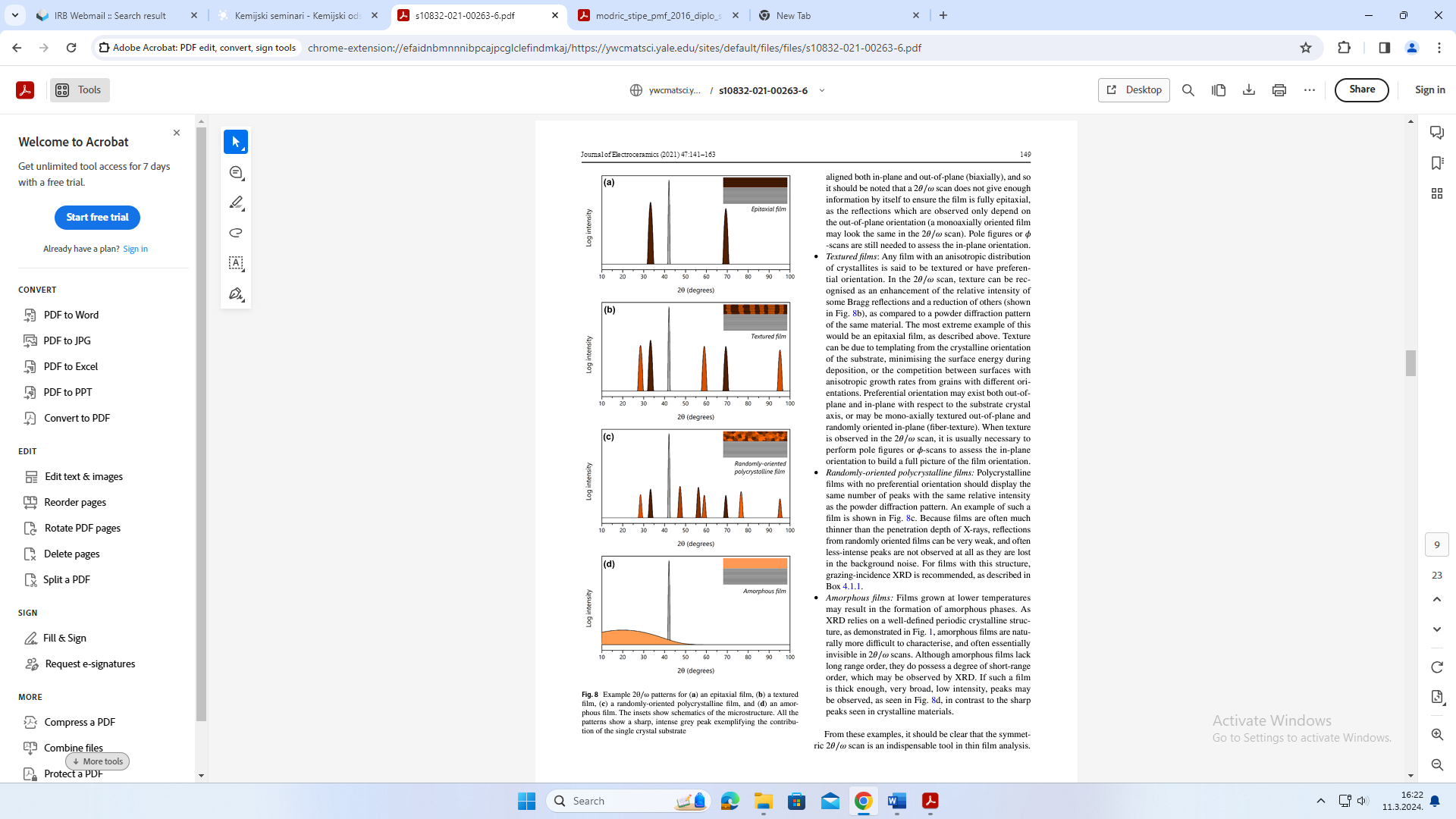 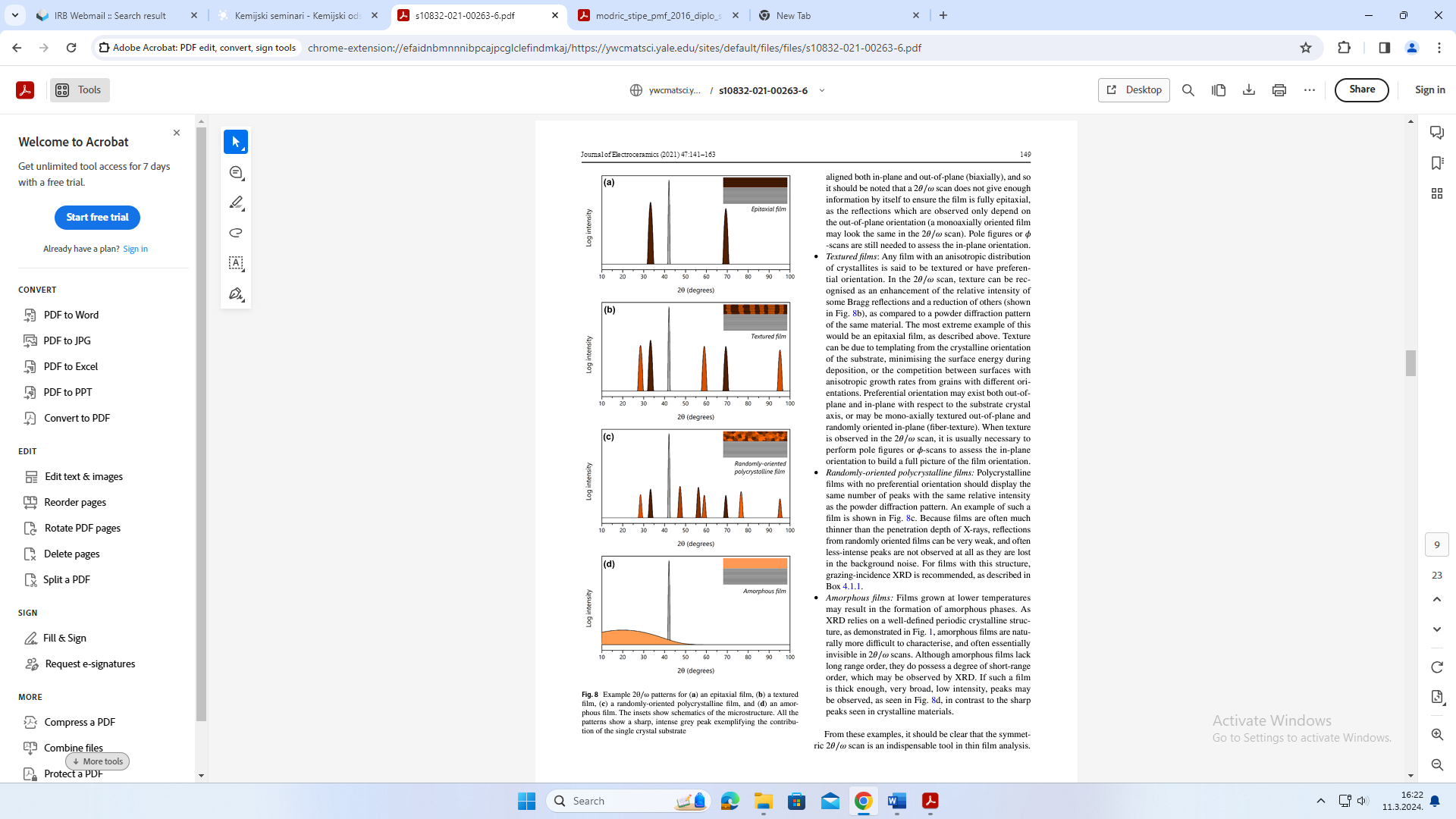 intenzitet
intenzitet
10
Preuzeto i dorađeno iz reference G. F. Harrington, J. Santiso, J. Electroceram. 47 (2021) 141−163.
intenzitet
intenzitet
Difrakcija rendgenskog zračenja pri malom upadnom kut
engl. grazing incidence X-ray diffraction, GID
dubina prodiranja zraka
pikovi od supstrata
upadni kut je fiksiran na 0,5-1°
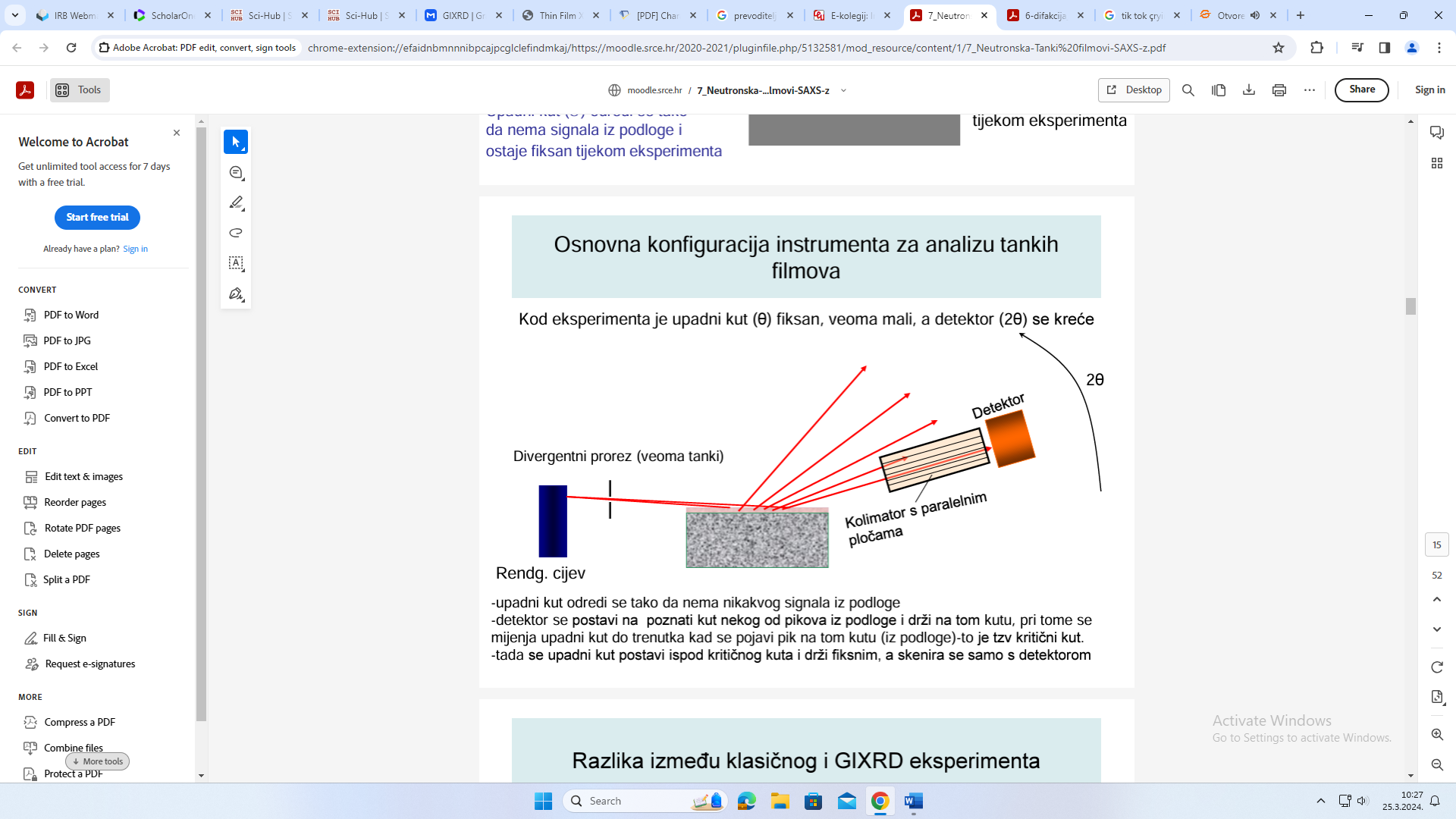 11
chrome-extension://efaidnbmnnnibpcajpcglclefindmkaj/https://moodle.srce.hr/2020-2021/pluginfile.php/5132581/mod_resource/content/1/7_Neutronska-Tanki%20filmovi-SAXS-z.pdf. (datum pristupa 25. ožujka 2024.)
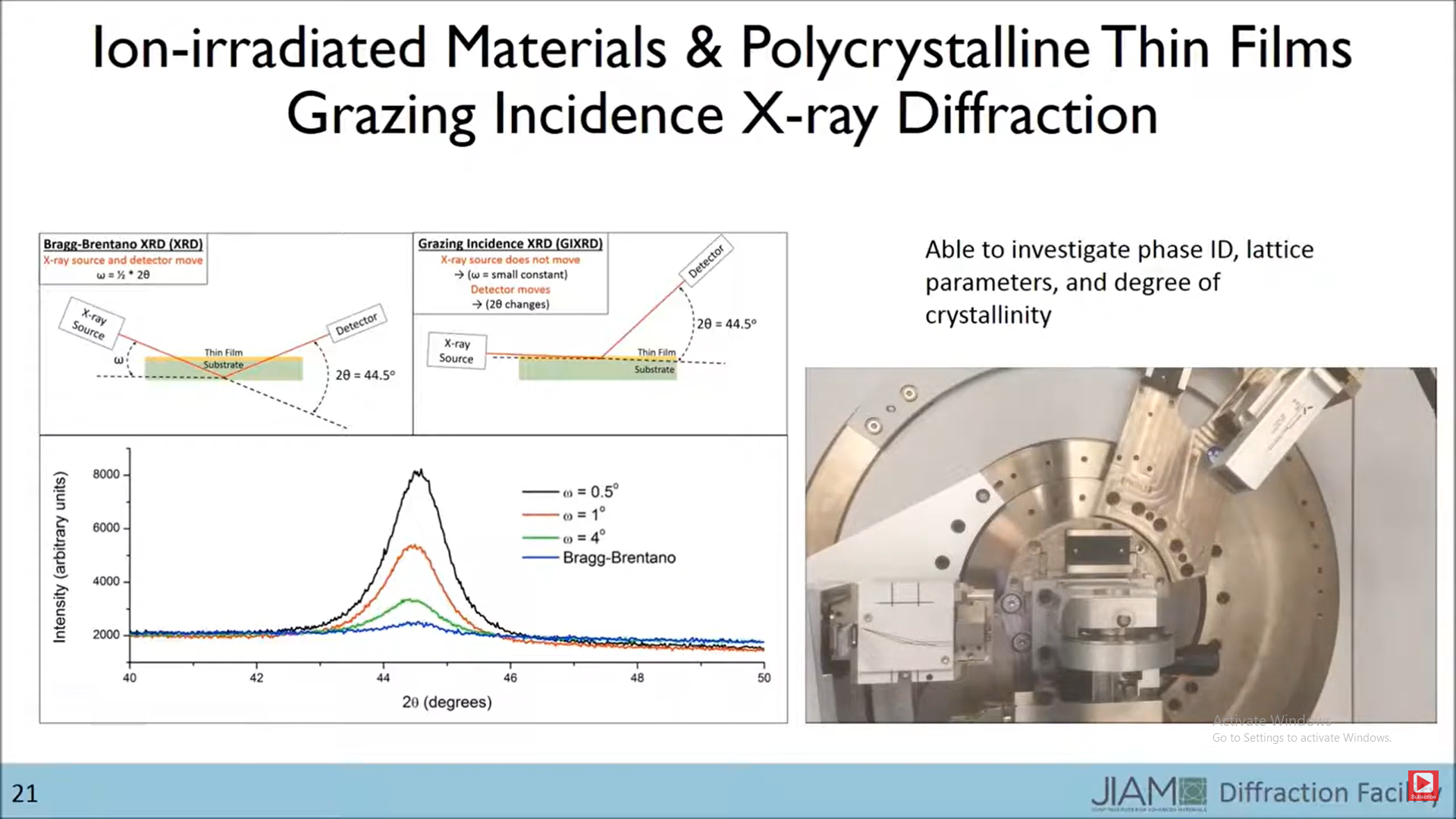 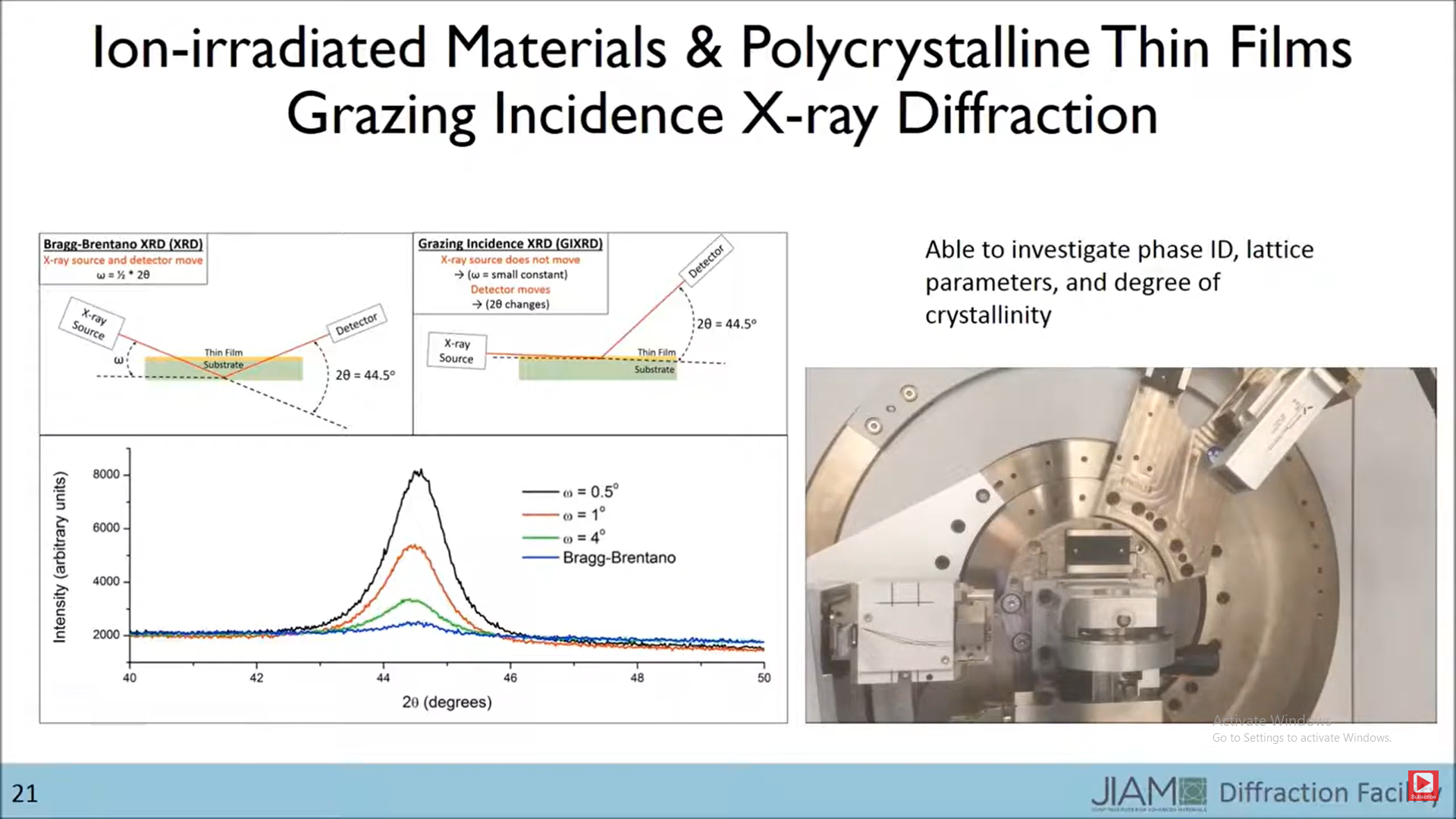 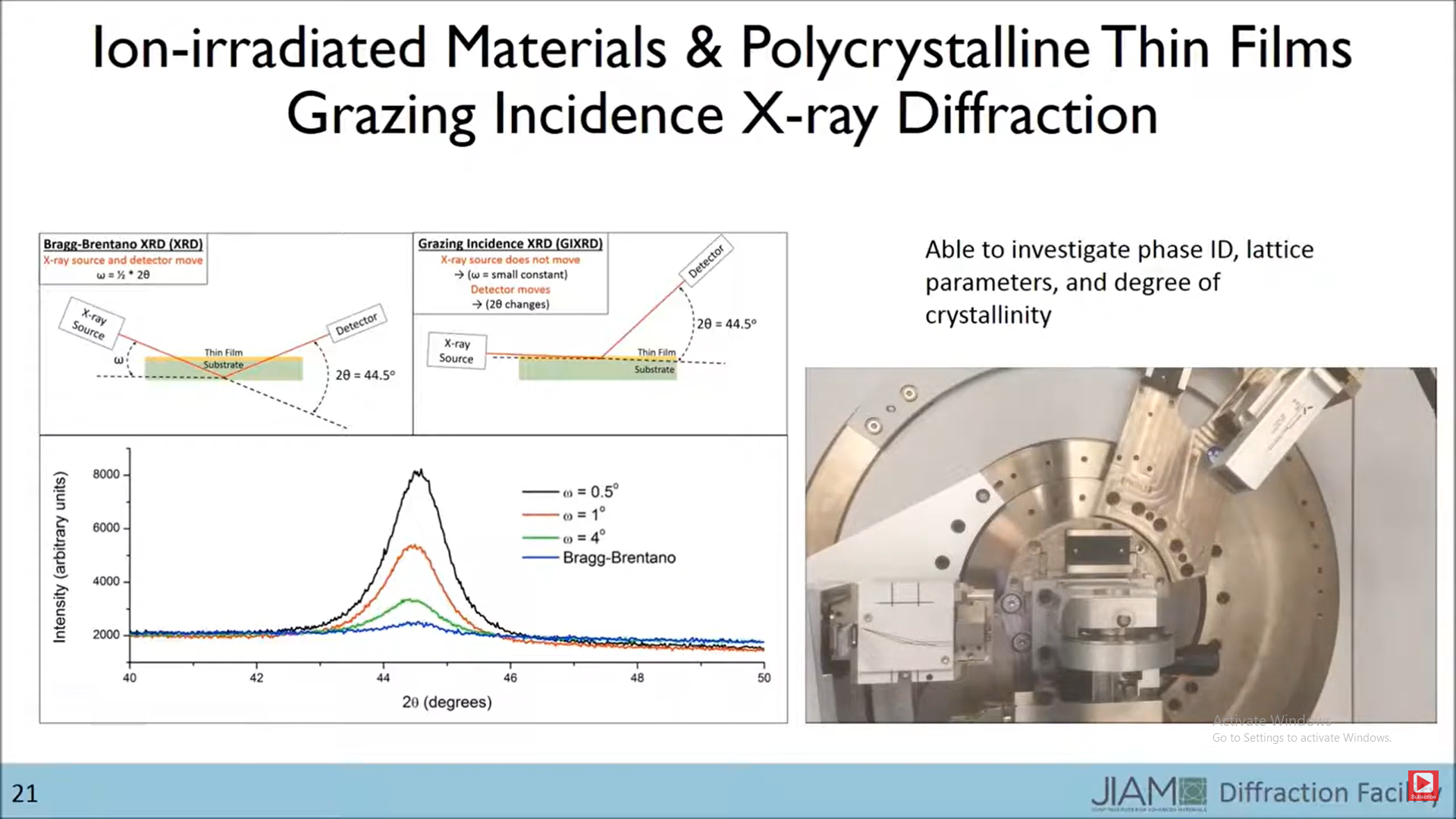 12
Preuzeto i dorađeno iz https://www.jiamdiffraction.com/copy-of-videos (datum pristupa 28. ožujka 2024.)
2. Mikroskopija pretražujućom sondom
13
Mikroskopija atomskih sila
engl. atomic force microscopy, AFM
snimanje u tri dimenzije
morfologija, svojstva površine, Youngov modul,...
mana: dimenzije uzorka, duge snimke
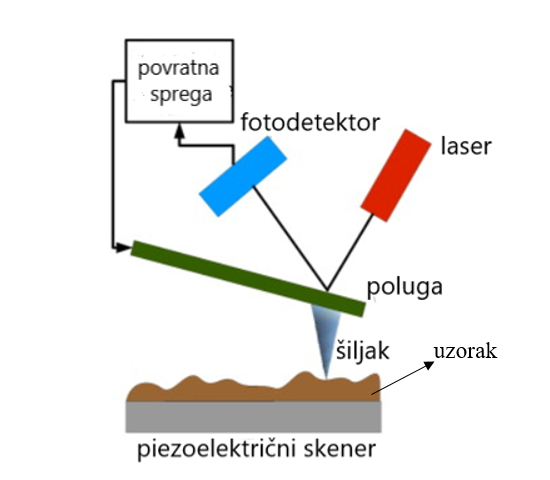 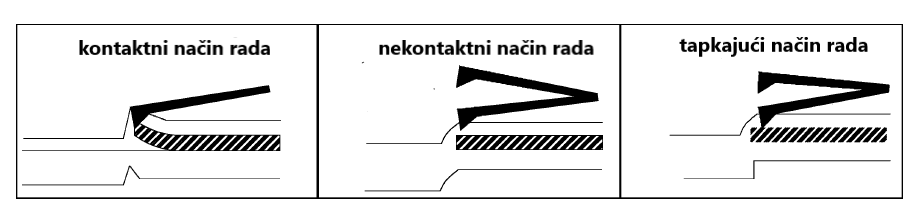 14
https://www.sciencedirect.com/topics/physics-and-astronomy/atomic-force-microscopy (datum pristupa 16. ožujka 2024.)
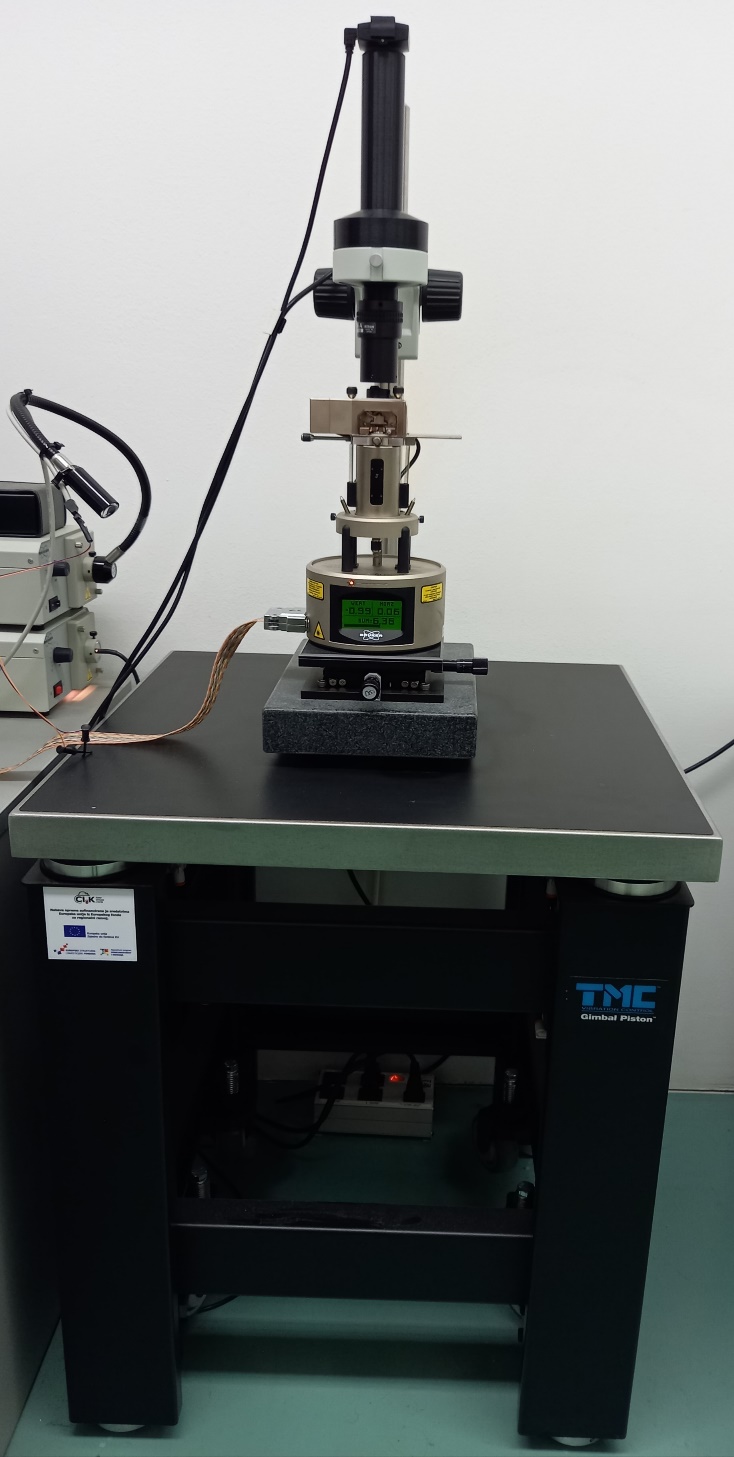 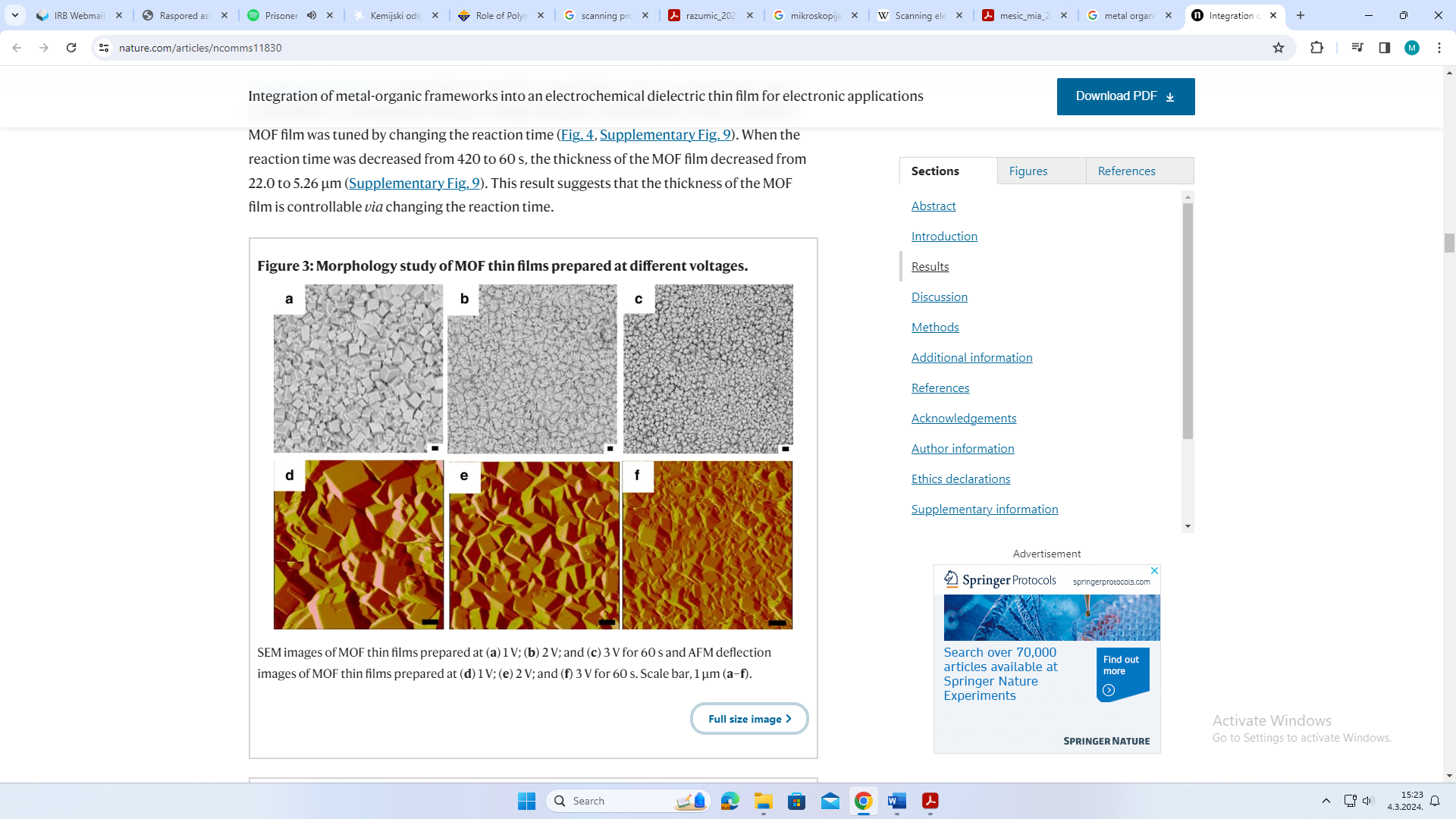 a
b
c
W. J. Li, J. Liu, Z. H. Sun, T. F. Liu, J. Lu, S. Y. Gao, R. Cao, J. H. Luo, Nat. Commun. 7 (2016) 11830.
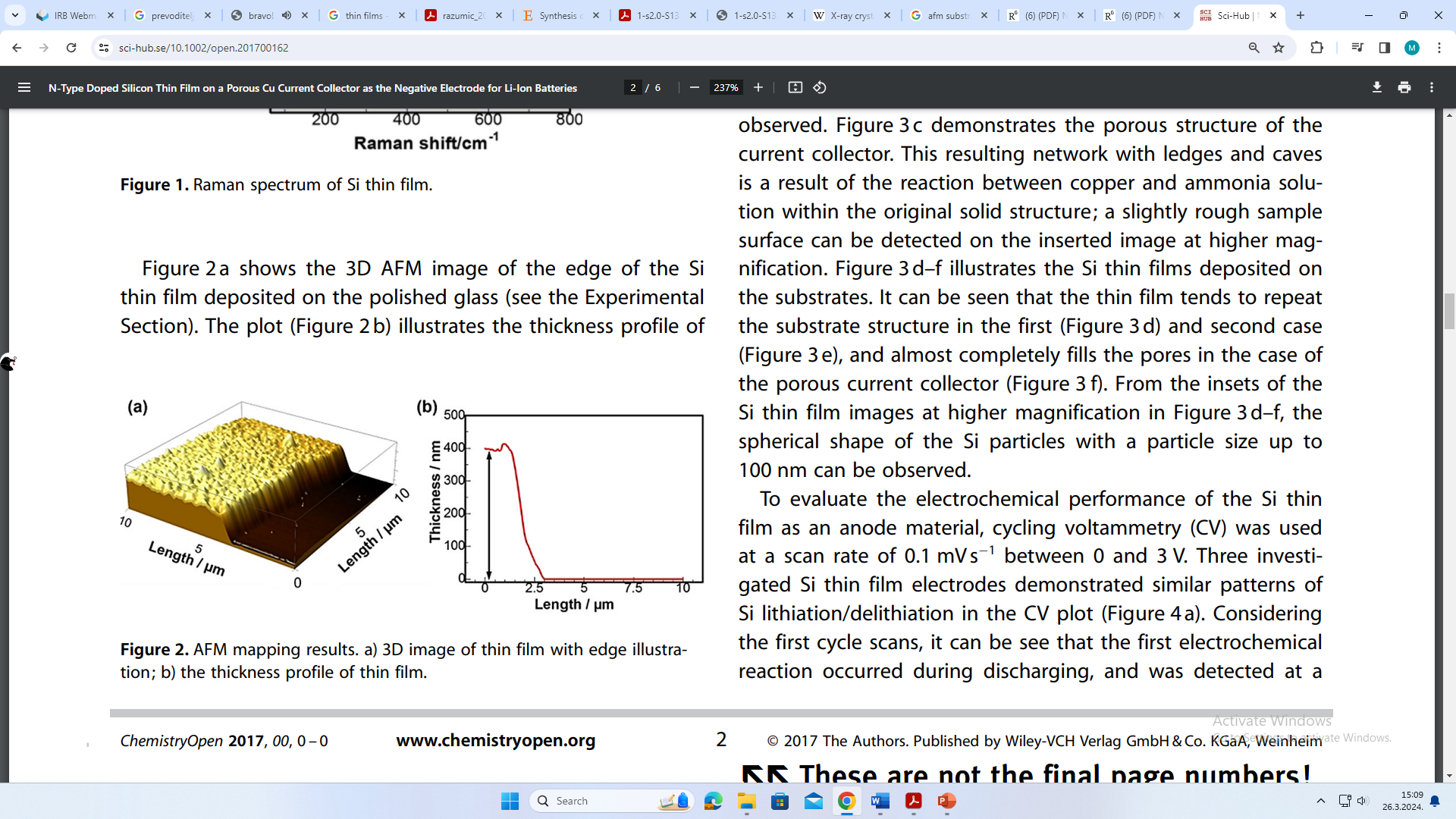 Kemijski odsjek, Prirodoslovno-matematički fakultet
A. Mukanova, A. Nurpeissova, S. S. Kim, M. Myronov, Z. Bakenov, ChemistryOpen 7(2018) 92−96.
15
3. Elektronska mikroskopija
16
Pretražna elektronska mikroskopija
engl. scanning electron microscopy, SEM
elektronska mikroskopija (uz TEM i STEM)
morfologija
često spregnut s energijski razlučujućom rendgenskom spektrometrijom (engl. energy dispersive X-ray spectroscopy, EDS)
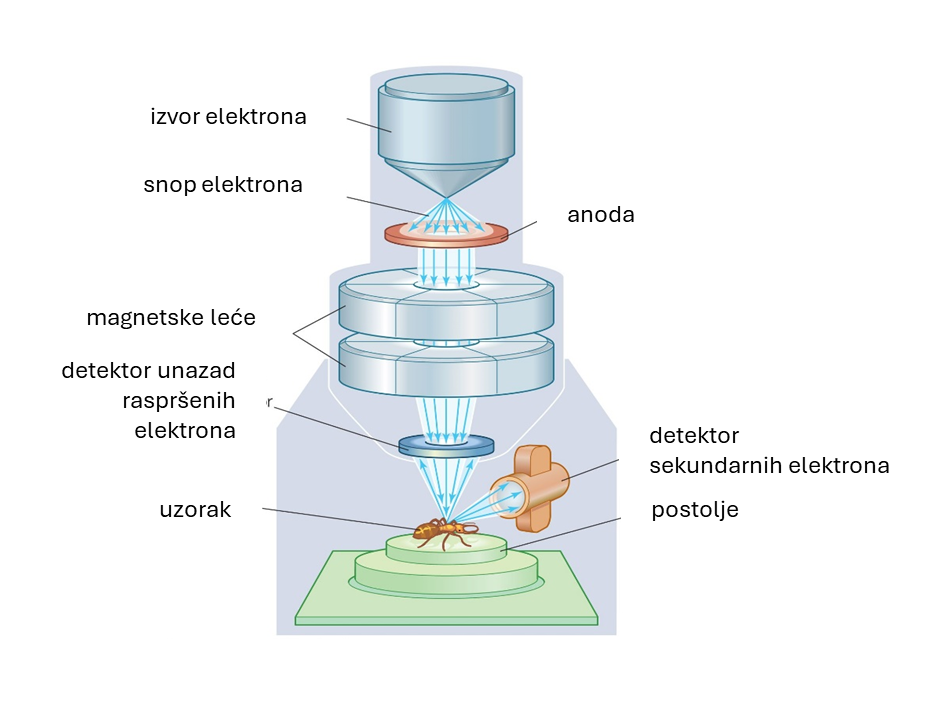 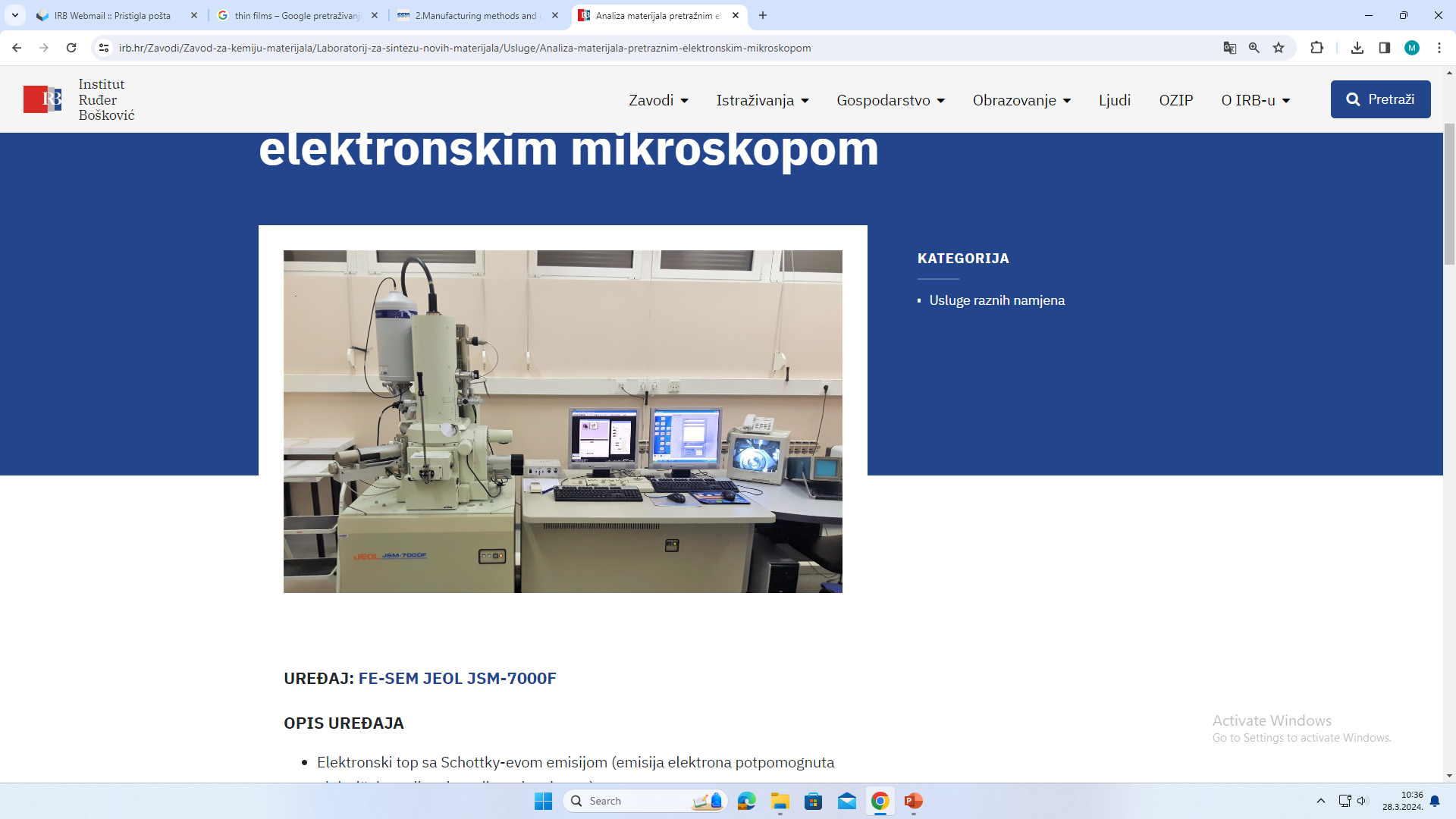 17
Zavod za kemiju materijala, Institut Ruđer Bošković
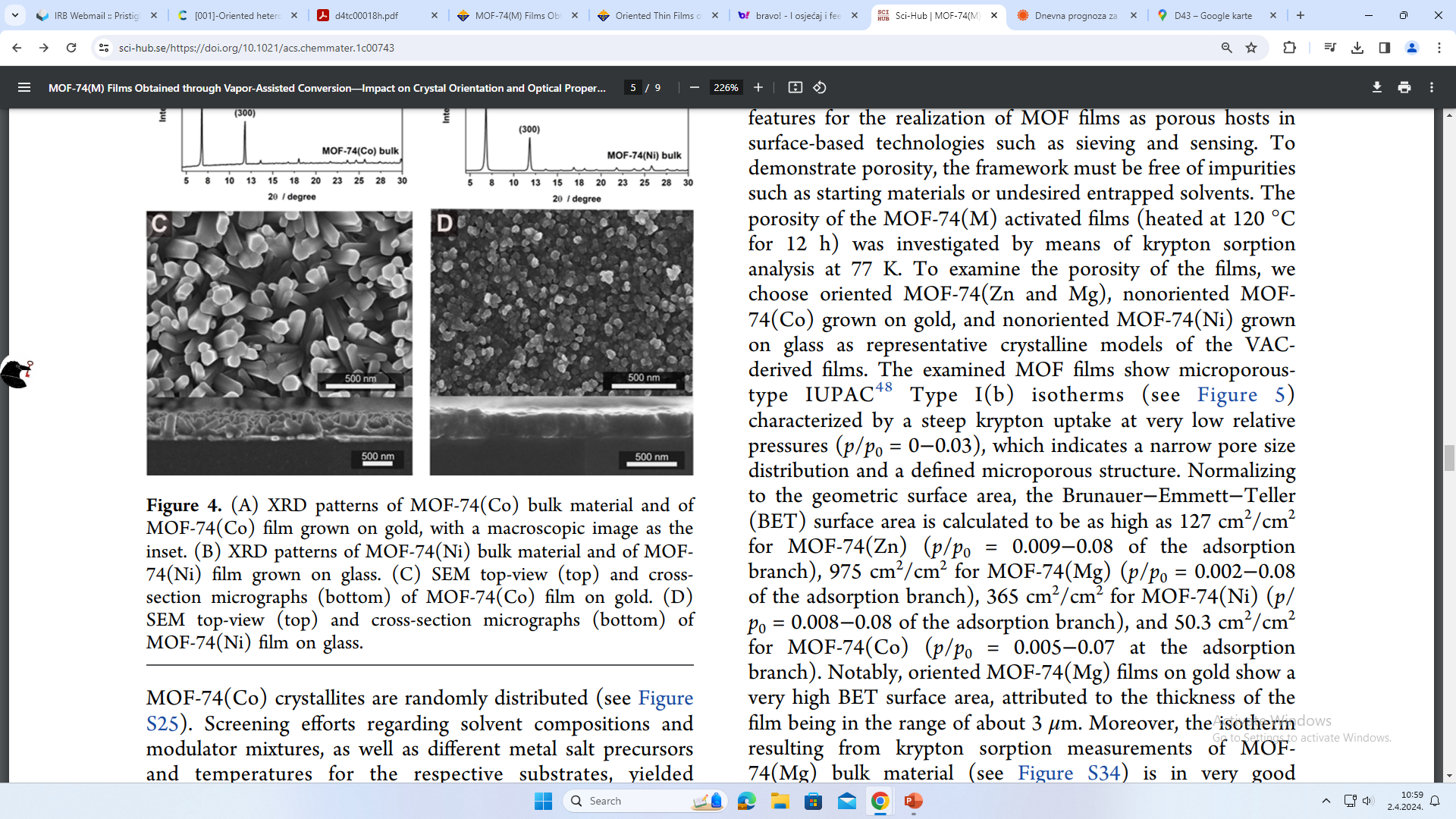 uzorak mora
 biti vodljiv
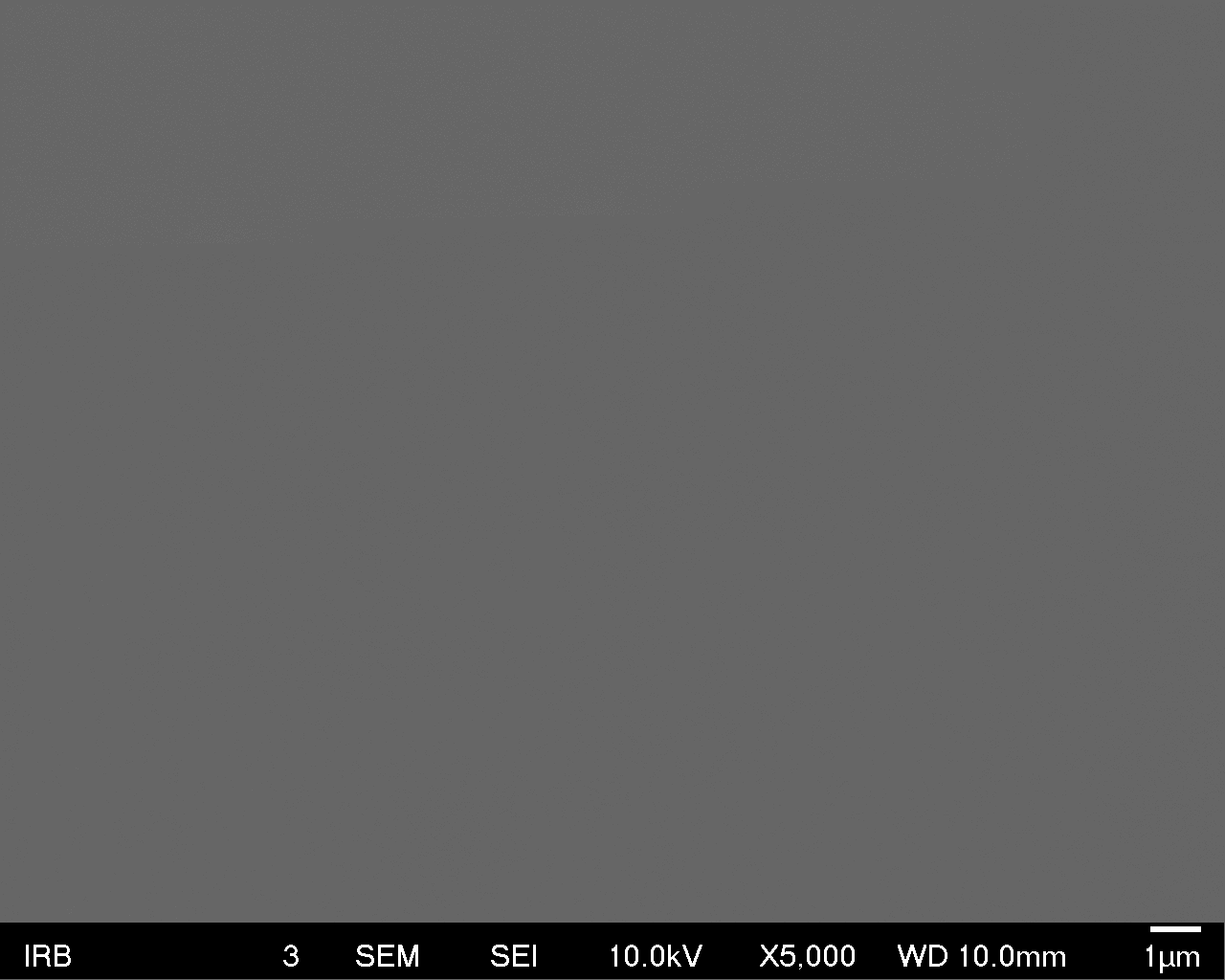 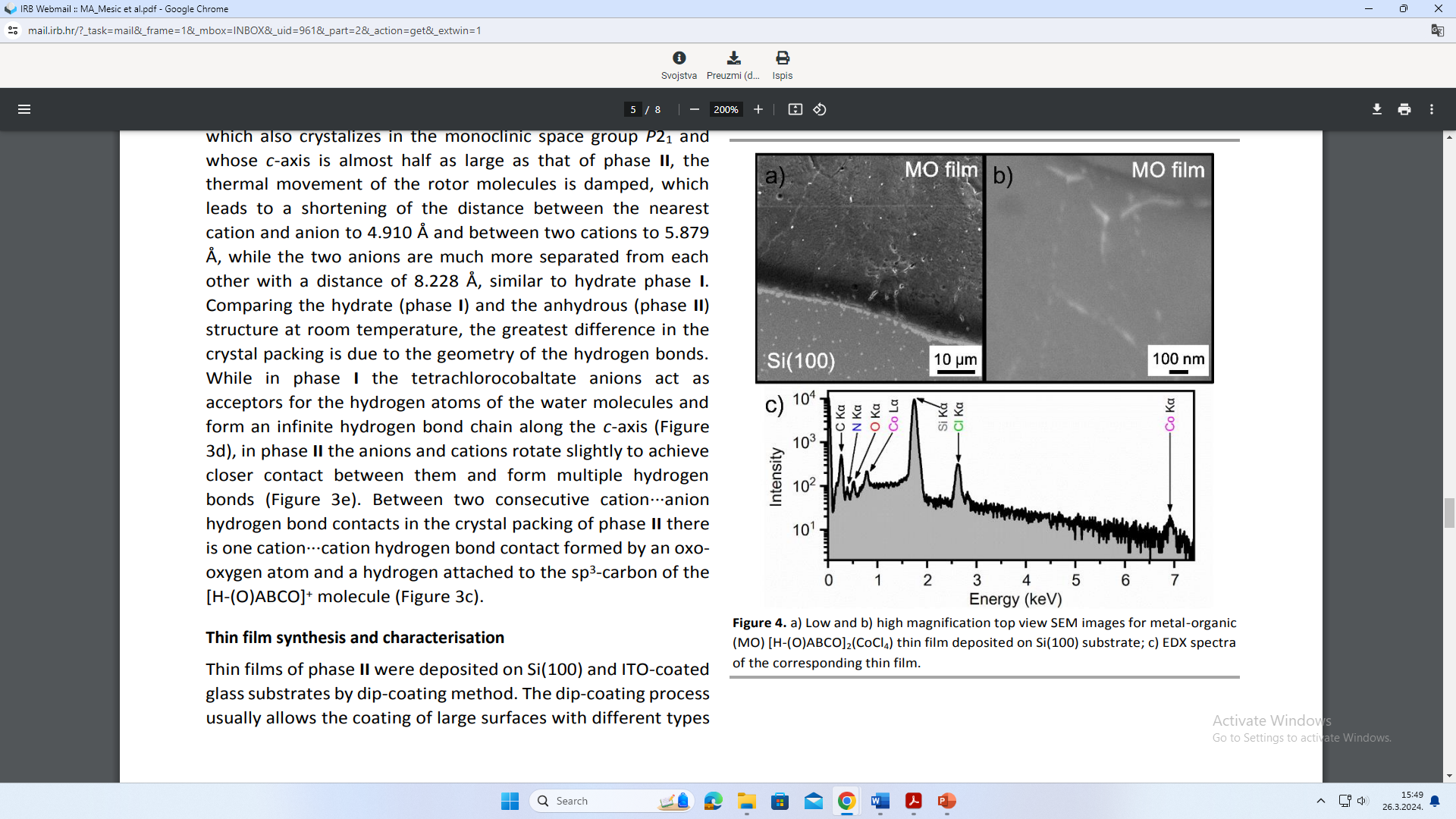 P. I. Scheurle, A. Mahringer, A. Biewald, A. Hartschuh, T. Bein, D. D. Medina, Chem. Mater. 33 (2021) 5896−5904.
intenzitet
nije dobra metoda
 kod homogenih filmova
energija (keV)
18
Zaključak
tanki filmovi važna grana istraživanja 
materijal, temperatura, vlažnost zraka, koncentracija, pH vrijednosti, itd. utječu na formaciju filma
morfologija i površina utječu na svojstva i primjenu
XRD stukturna karakterizacija
SEM i AFM topologija i parametri površine
tanki filmovi utječu na napredak materijala
19
Hvala na pozornosti
20